Accesorios de Windows
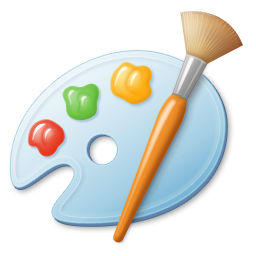 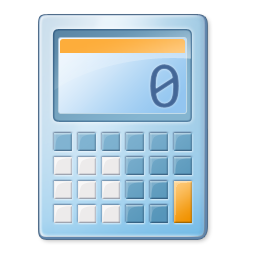 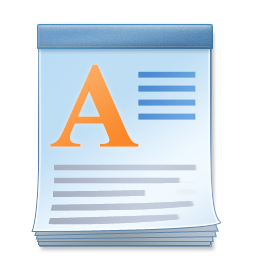 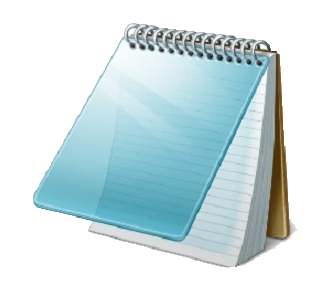 Accesorios de Windows
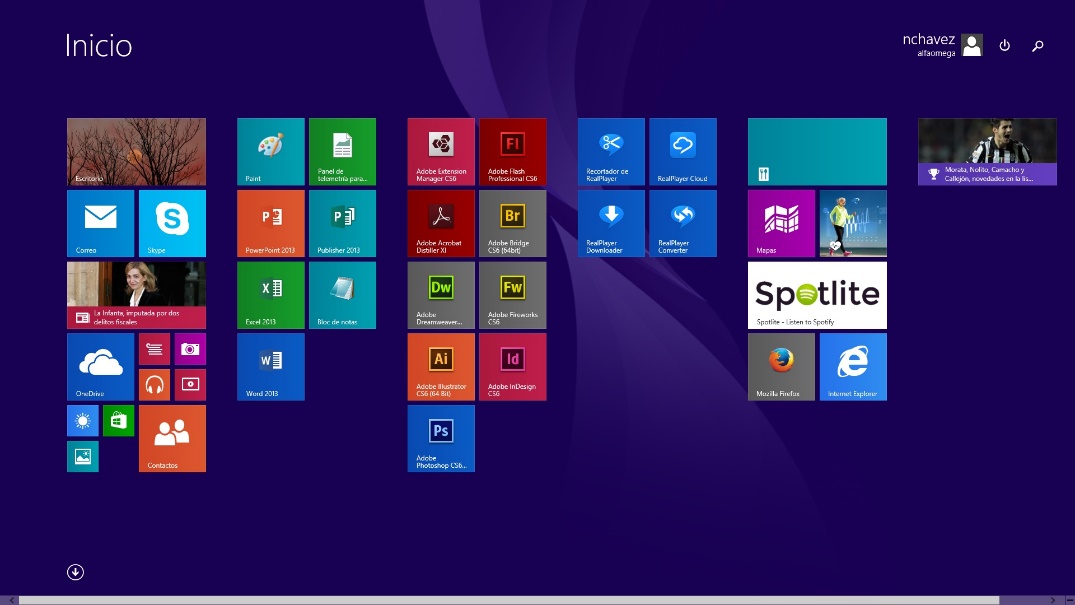 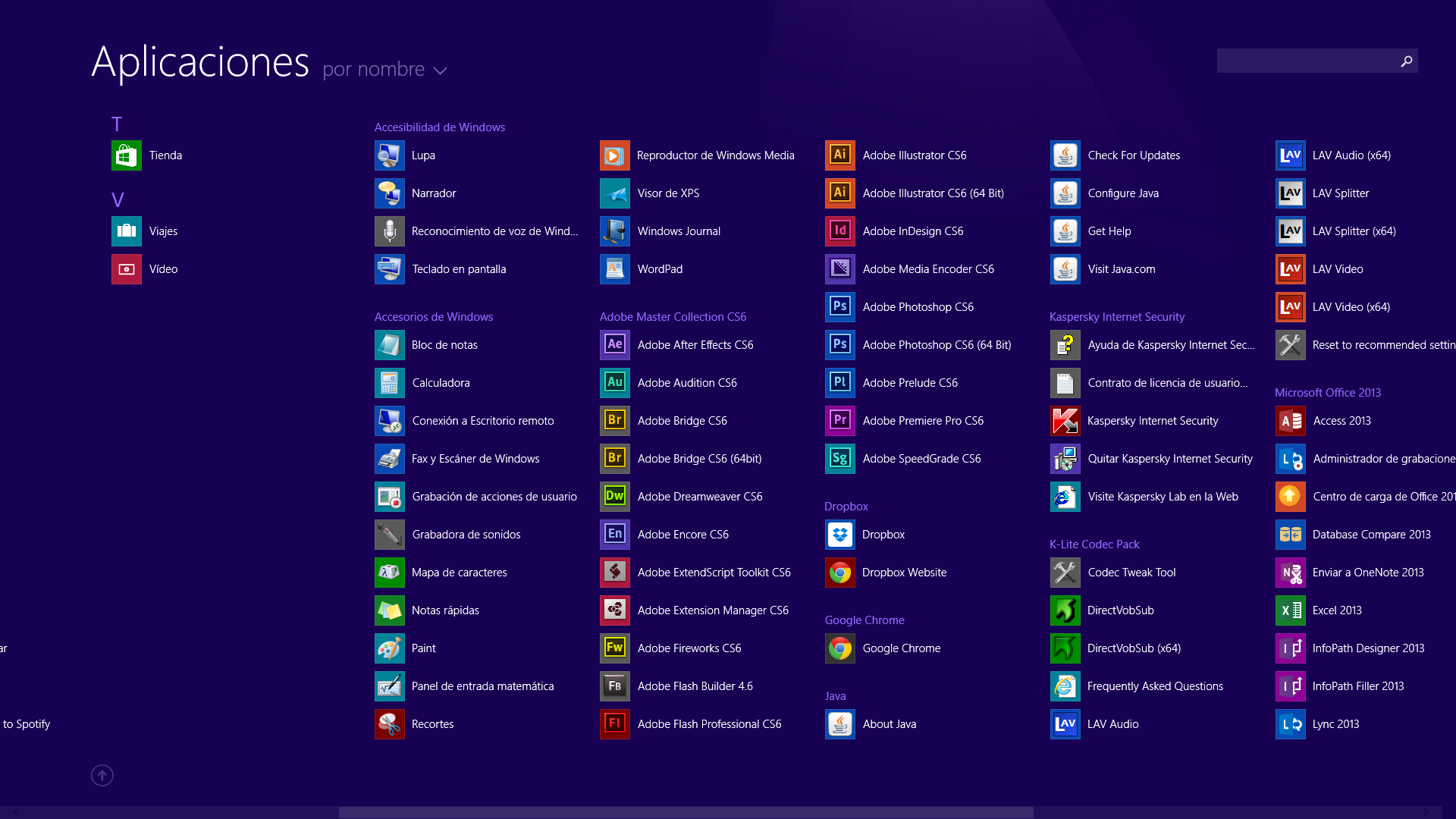 Desde el Inicio  se da clic en la fecha inferior izquierda y lleva a las Aplicaciones, puedes llegar a la sección Accesorios de Windows.
Paint
Menú de control
Barra de 	herramientas 	de 	acceso rápido
Barra de título
Botones de control
Ficha Archivo
Fichas o pestañas
Cinta de opciones
Reglas
Pizarra o área de 	dibujo
Apuntador o puntero
Barra de estado
Zoom
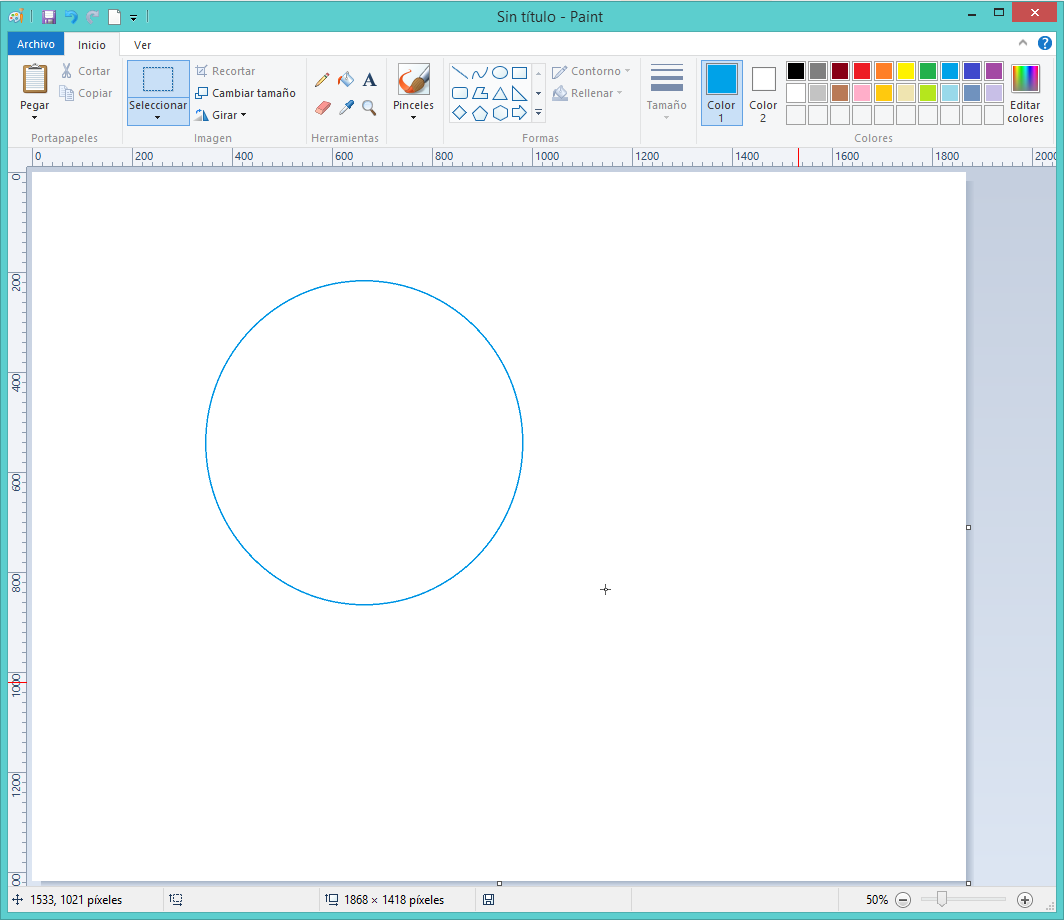 1
2
9
6
7
3
8
5
4
10
11
12
Paint es una herramienta de dibujo que te permitirá crear dibujos de gran calidad, con características que se encuentran en aplicaciones costosas.
Cinta de opciones Inicio
Color para el botón izquierdo
Cuadro de colores
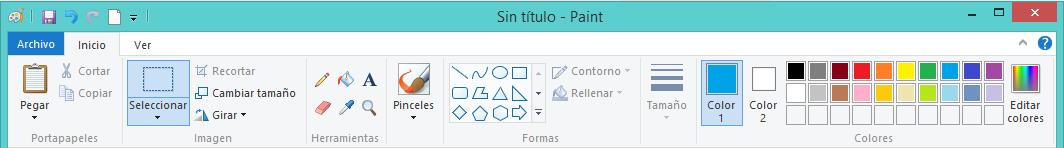 Color para el botón derecho
Paint
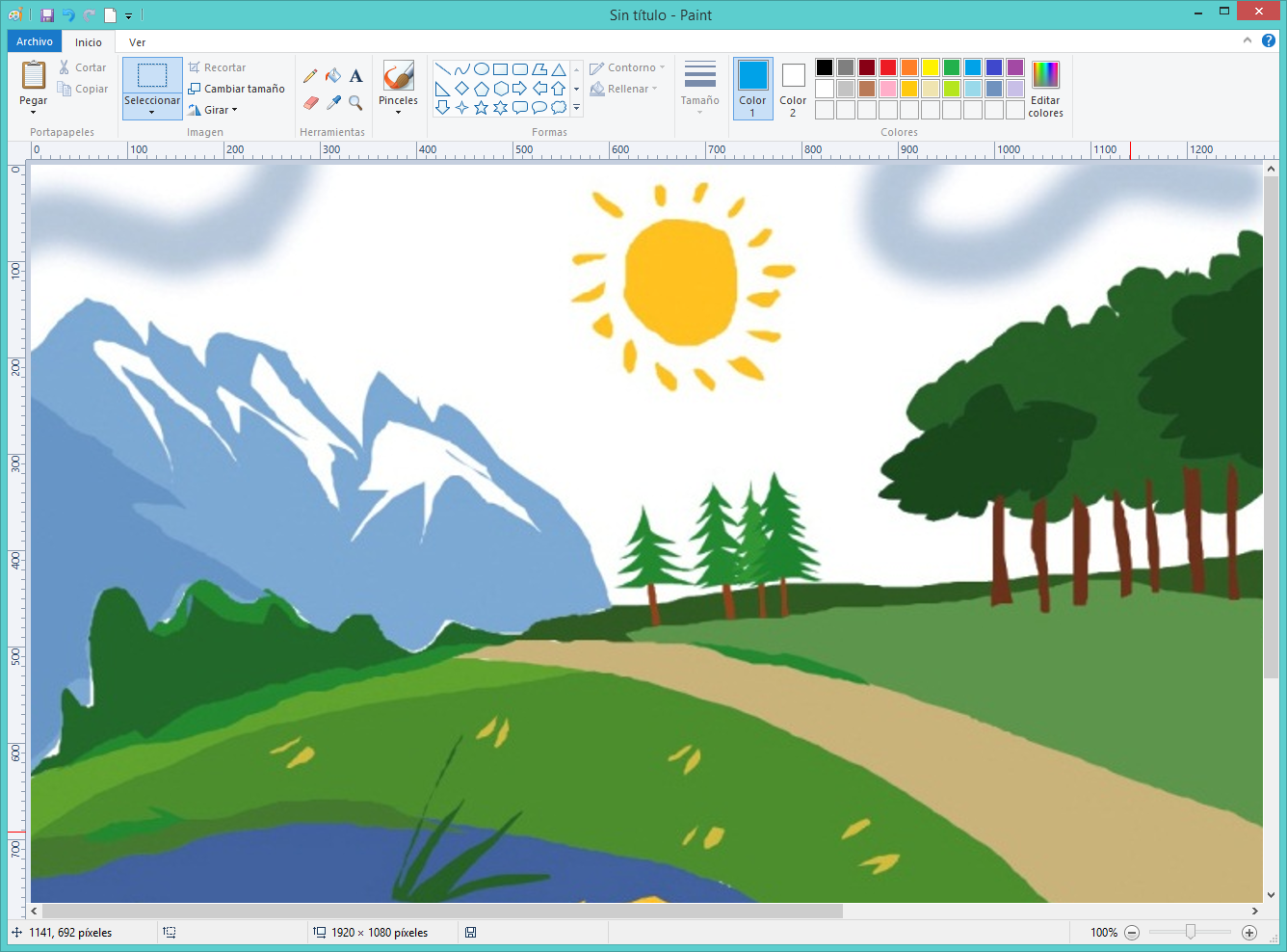 Bloc de notas
WordPad
Procesamiento de textos
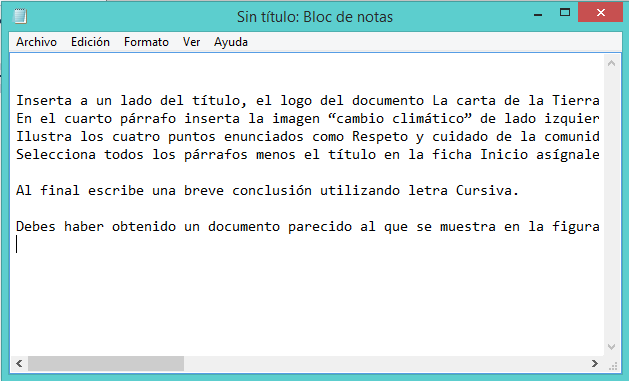 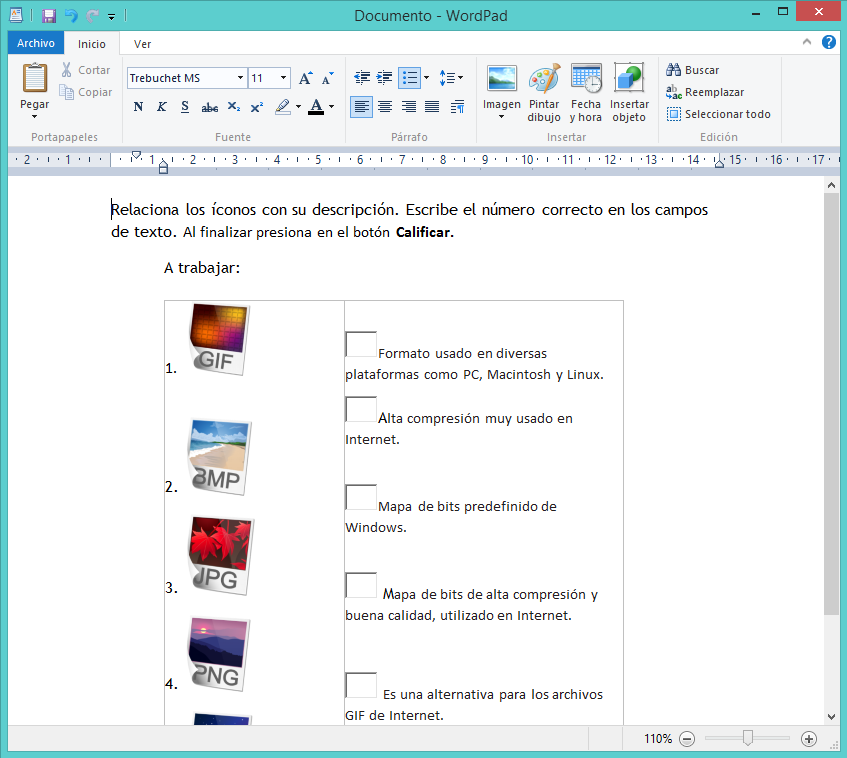 Las calculadoras de Windows
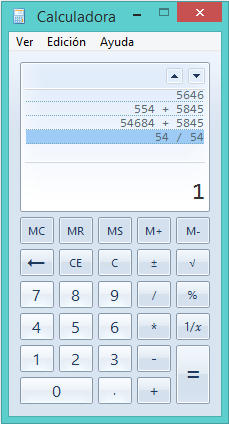 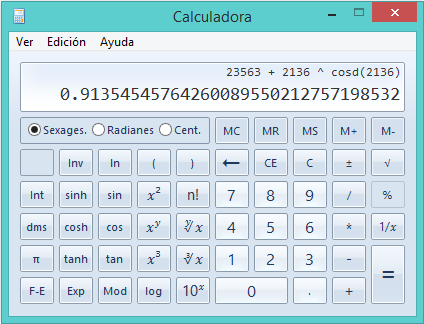 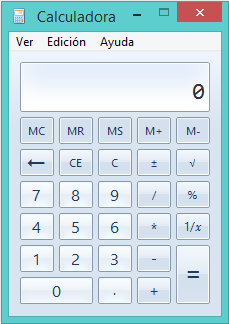 Historial
Con el menú Ver se puede seleccionar cualquiera de las calculadoras de Windows 2013: Estándar, Científica, Programador o Estadísticas. En el mismo menú puedes seleccionar Historial para abrir una ventana donde se ven los cálculos realizados con anterioridad.
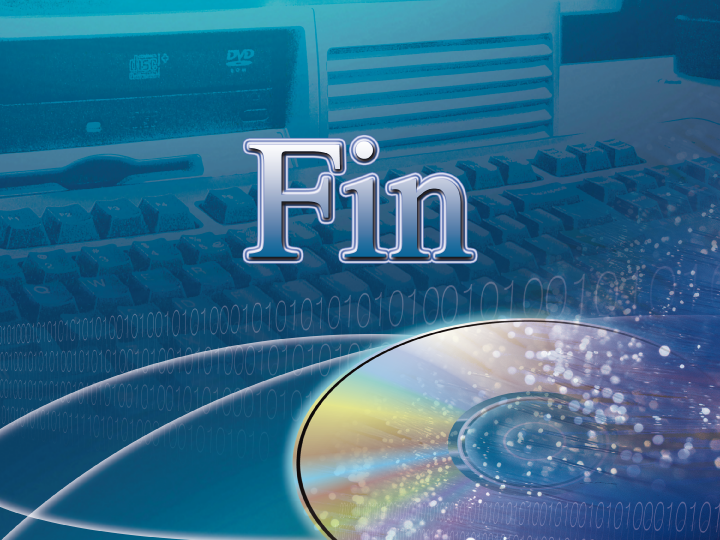